Myanmar
Analyzing national arrangements and practices
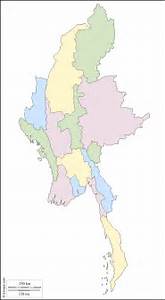 Ms Khin Moe Moe
Director
Central Statistics Organization
Ministry of Planning and Finance
Main obstacles for 
improving accuracy of registered information
Supply and Demand sides
Lack of community awareness on the importance of registration;
Improving service linkages;
Limited manpower;
Law on CRVS and CRG inclusive 
    of budget allocations, other needful,
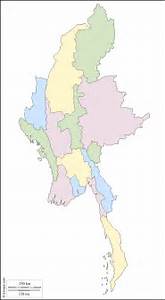 Birth Registration Form
Core:
Data of occurrence
Date of registration
Place of occurrence
Place of registration
Type of birth
Attendant at birth
Sex
Weight at birth
Data of birth (mother)
Marital status
Education attainment
Place of usual residence
Duration of residence in usual place
Place/country of birth
Children born alive to mother during her entire lifetime
Foetal deaths to mother during her entire lifetime
Date of last previous live birth
Data of marriage
Data of birth (father)
Marital status
Education attainment
Place of usual residence
Existing BR Form
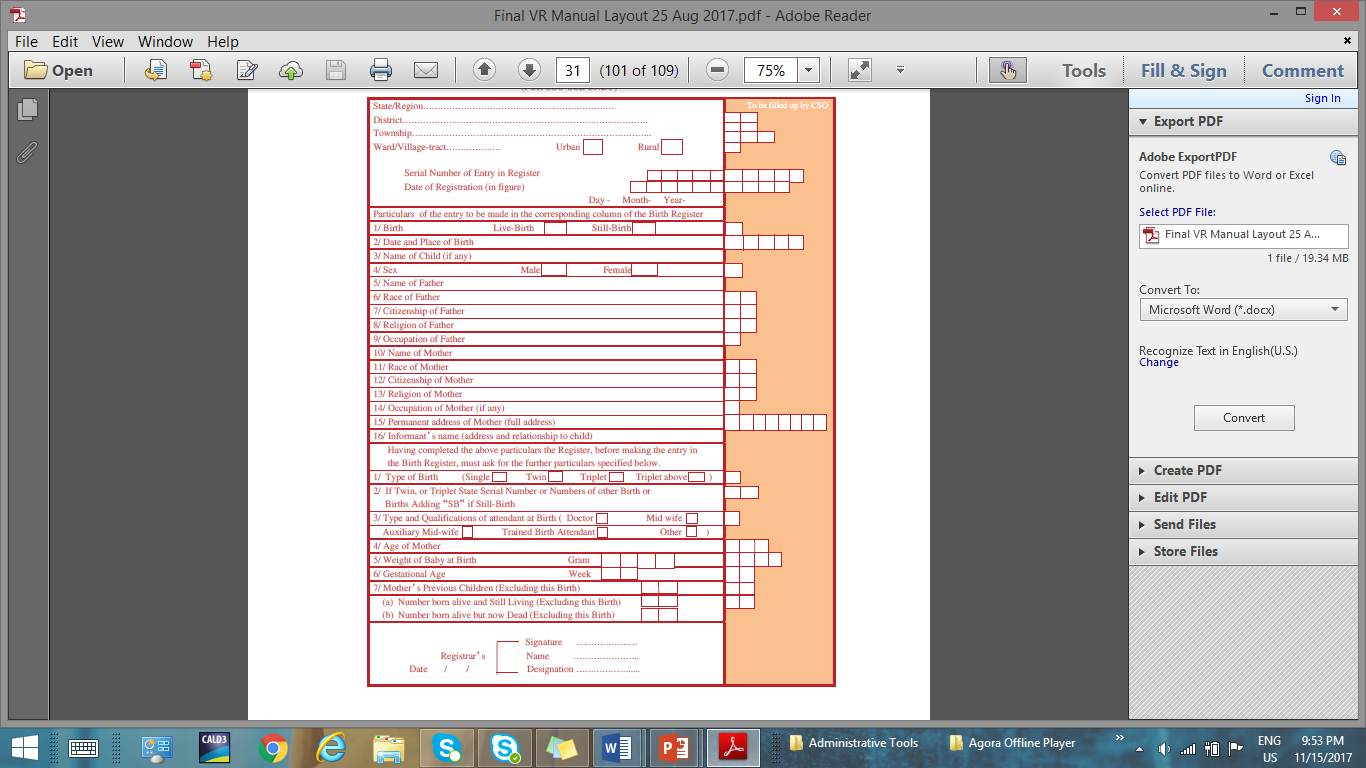 Death Registration Form
Core
Data of occurrence
Date of registration
Place of occurrence
Place of registration
Cause of death
Certifier
Sex
Date of birth
Sex
Marital status
Place of usual residence
Existing DR Form
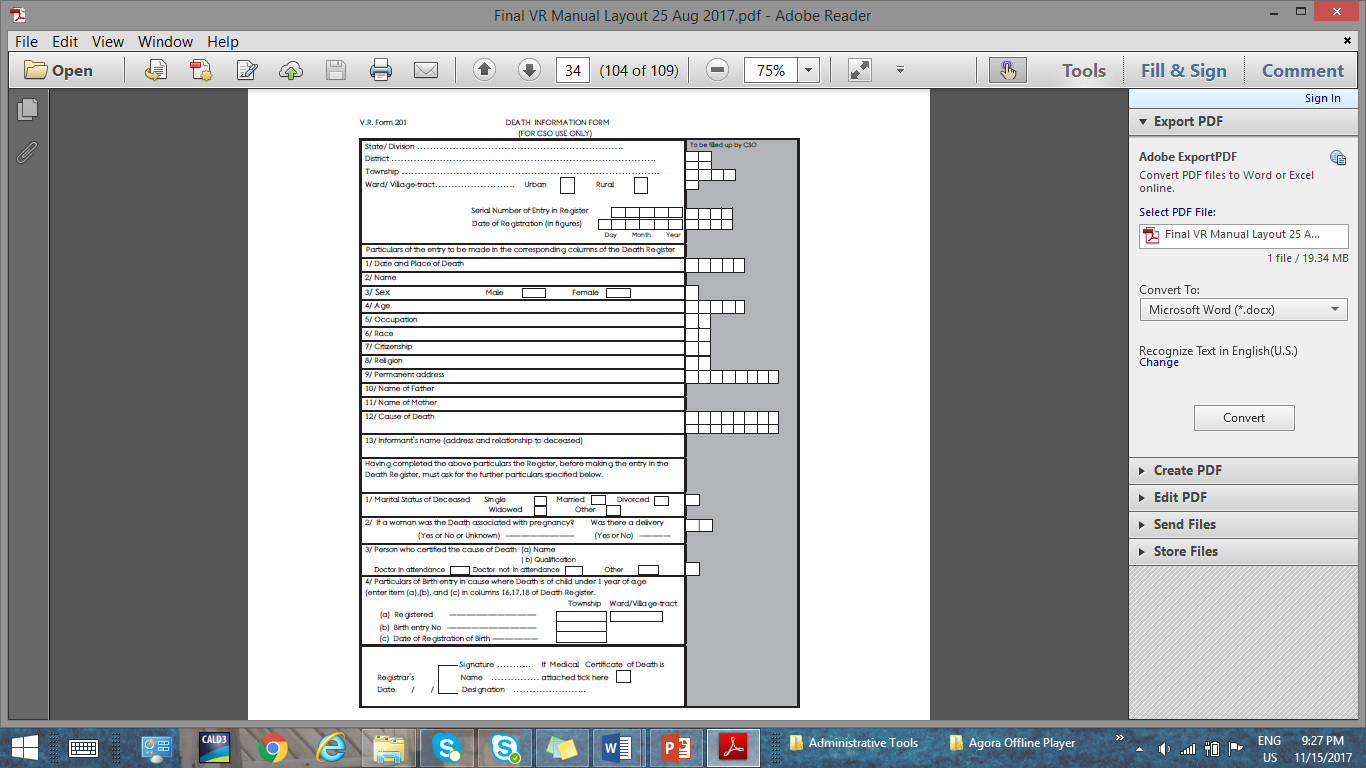 Team conclusion
80% close to core
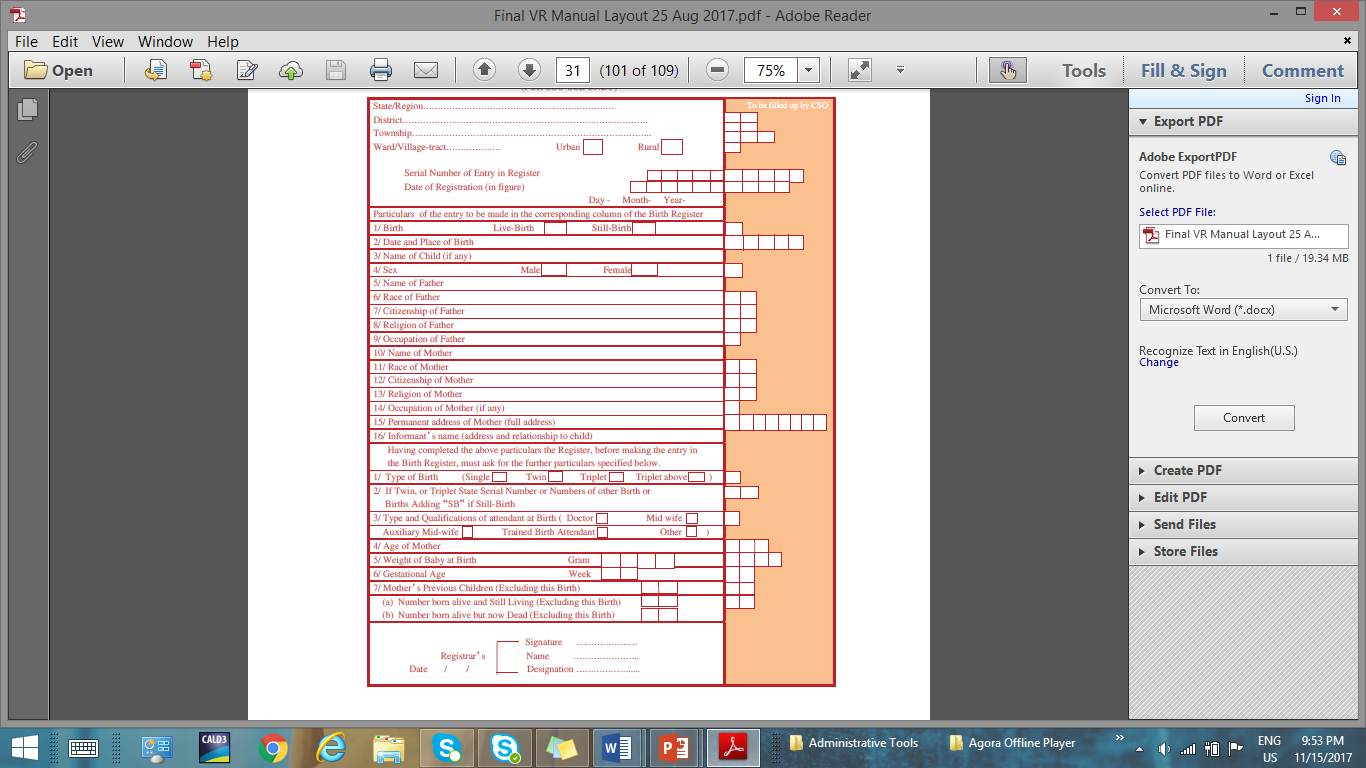 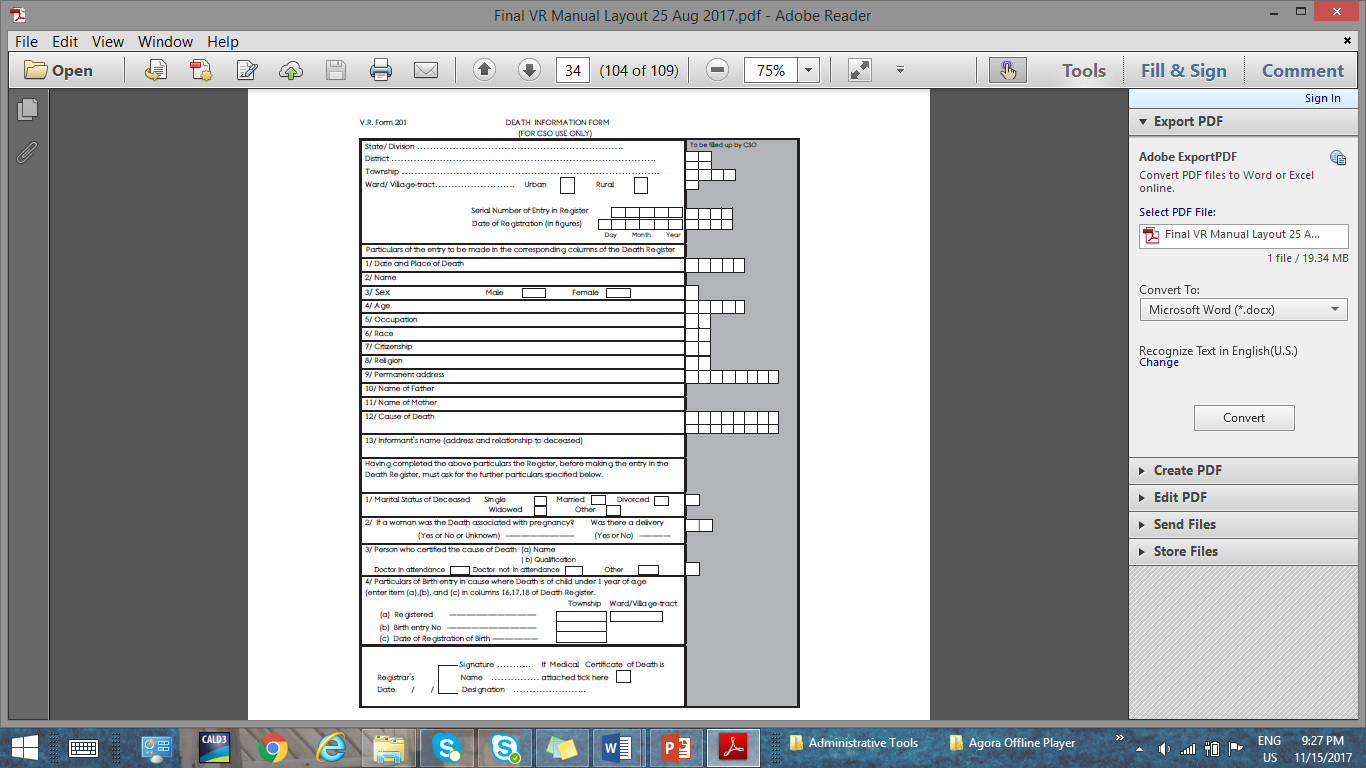 Key challenges to improve coverage and accuracy
L
L
AW
EADER
Main obstacles for 
compiling VR based on CR data as main sources
Coordination
Supply and Demand sides
Comprehensive data sets from:
Recent census;
Demographic health survey;
Living condition survey;
We need coordination among agencies…to work on integration and improve administrative data
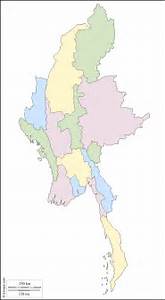 Key challenge using CRVS as main source
Law and Leader
Incompleteness
Institutional 
Arrangements
Central Statistical Organization
Department of Public Health
Coordination on Birth and Death
Inter-Agency Working Group
Vital Cluster
UNICEF
General Administration
Department
Immigration and National Registration Department
Bloomberg, WB, Korea
Efforts carried out or underway for assessing the quality of CRVS system
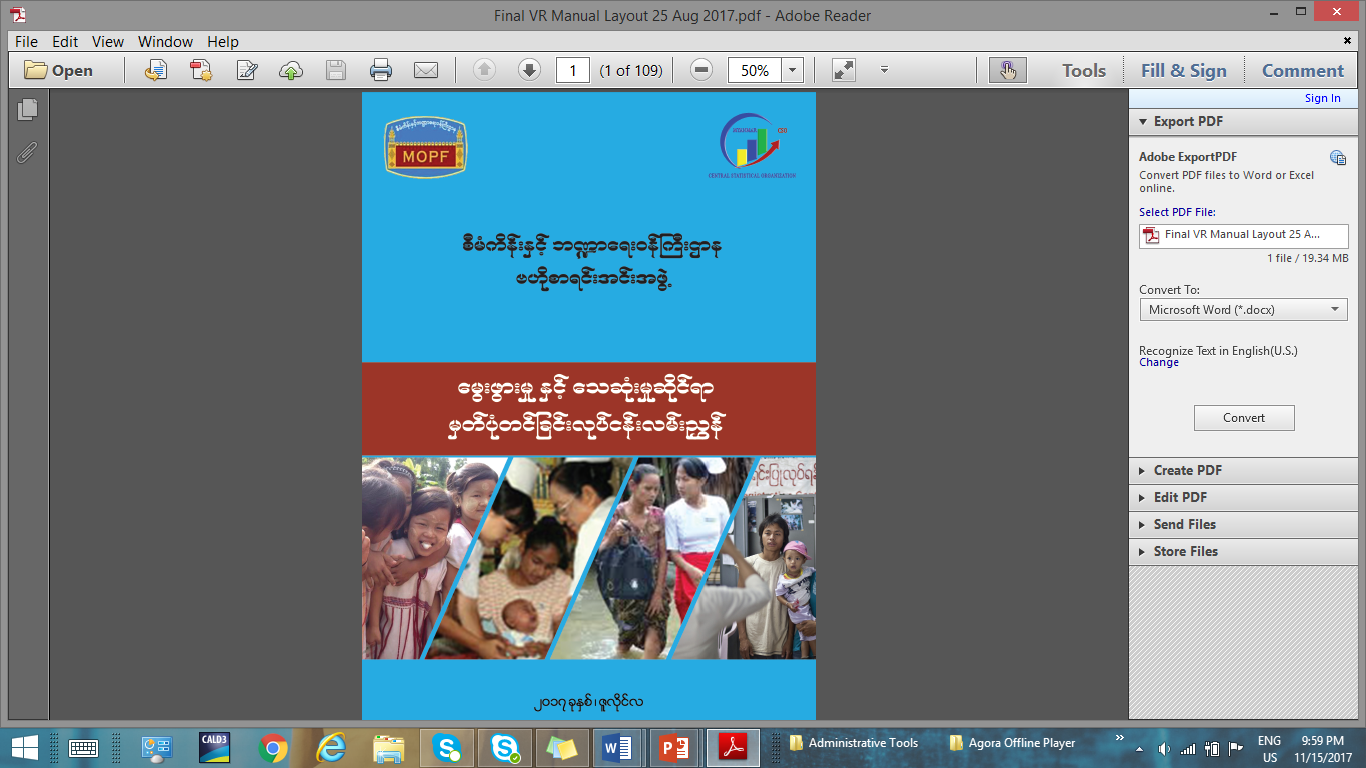 Based on 
International Standard and 
Practices

“The Manual 
on
 Birth and Death Registration”

has been launched 
in October 2017
In the absence of CRVS law, 
this manual will be a good guiding document 
as its covers all procedures and principles 
to proceed with vital registration process
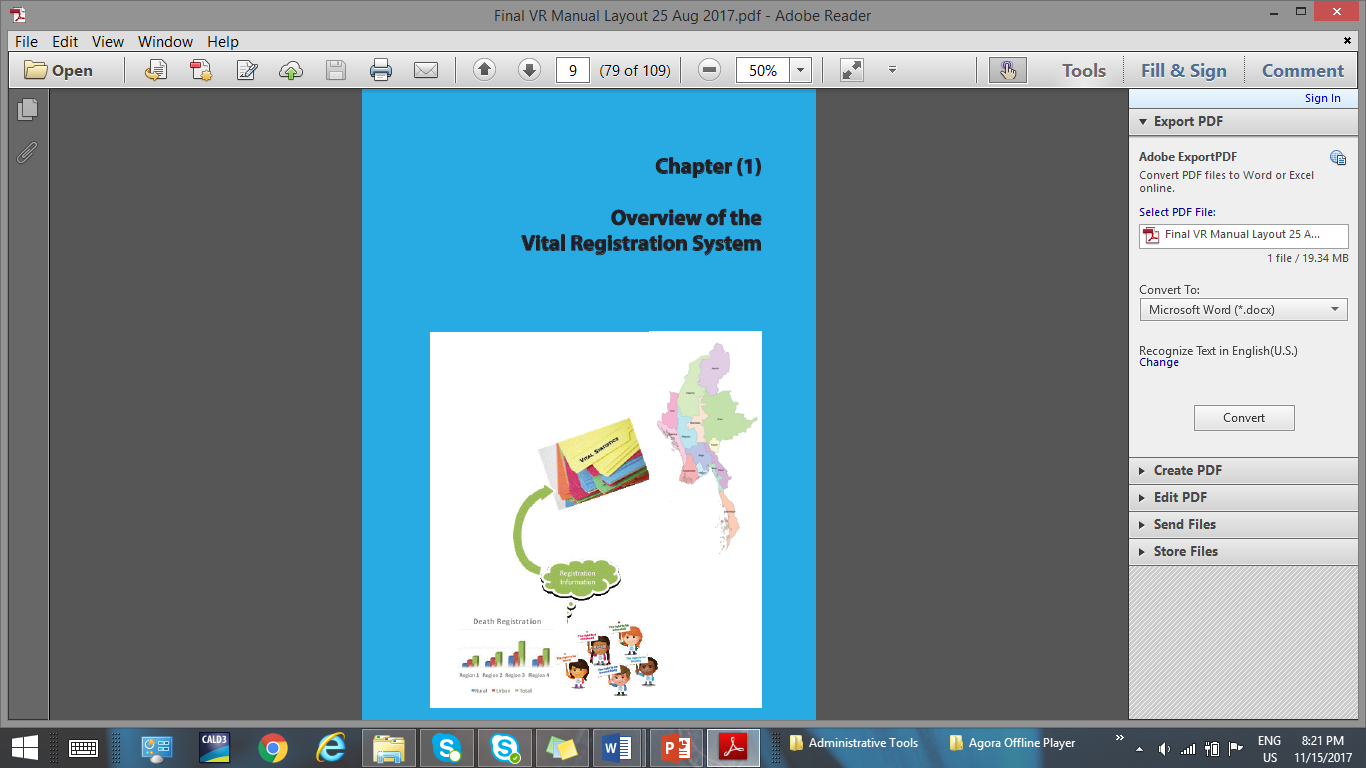 Planning and Implementation;
Procedures;
Archiving;
Statistical Reporting
Using this manual, we will be training Basic Health Staff from States and Regions during Nov-Dec, aiming at improving the registration processes and effective rollout.
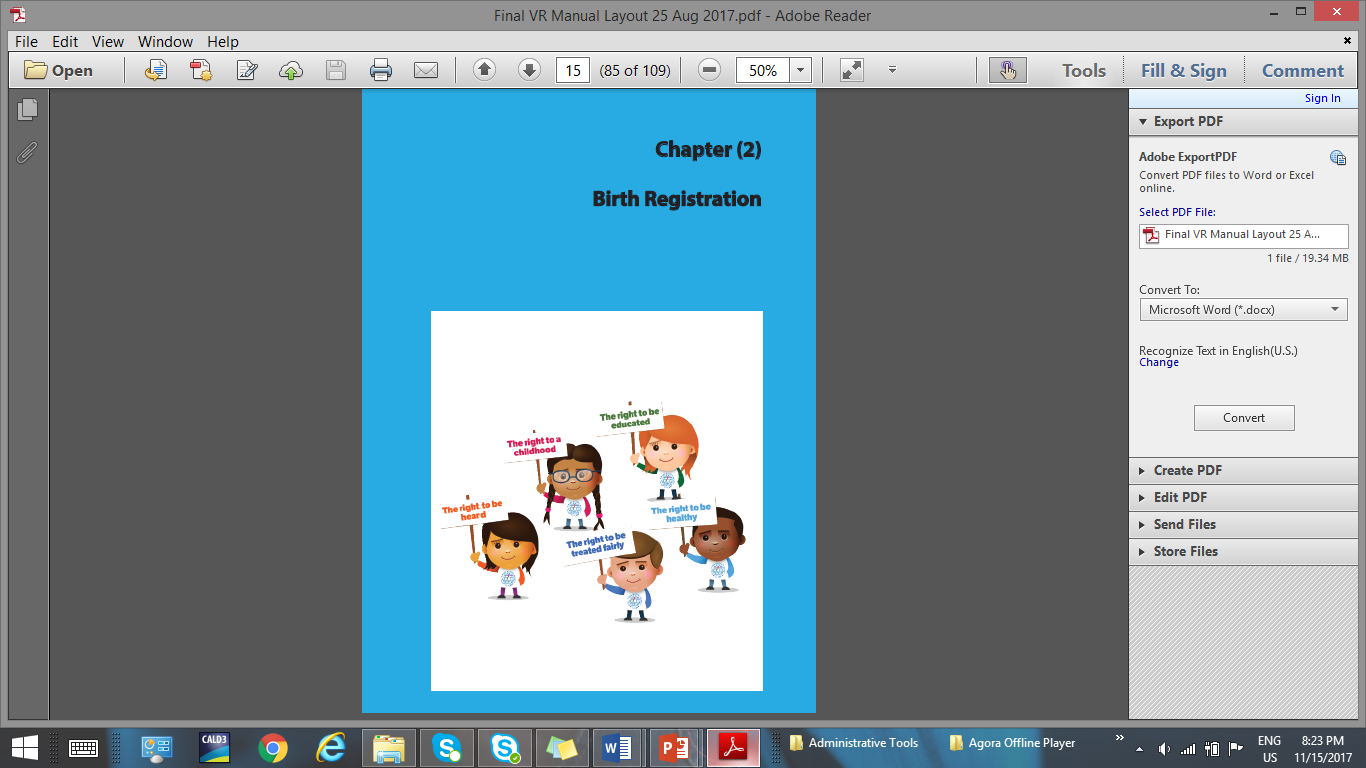 UBR principles to register all under 10 children born within Myanmar regardless of geographic.
For the effective implementation detail directive will be 
prepared 
and 
shared 
at the 
BHS Training.
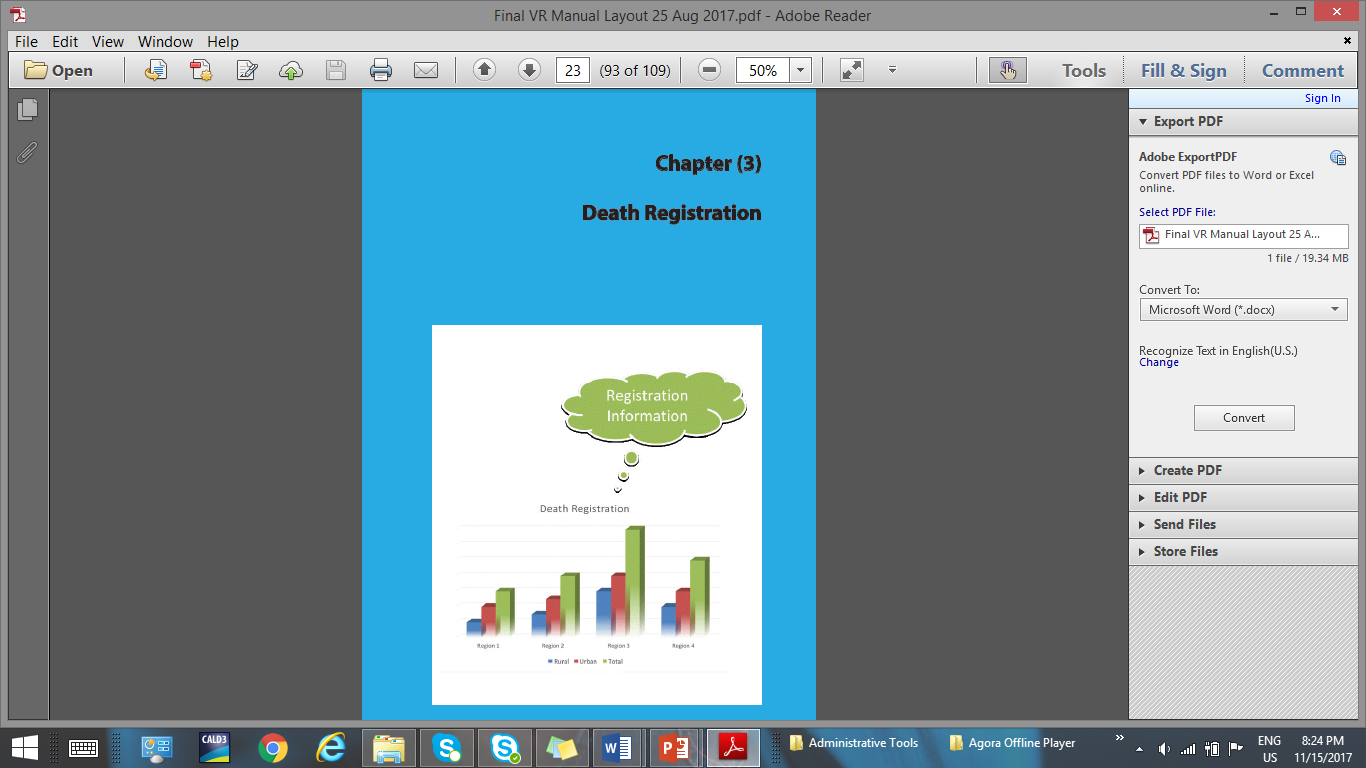 Vital Registration Officer must register all deaths that occur in their responsible areas and must be reported within three days.
Next steps for 2018 and beyond:
Technical work:
With IAWG group to provide with progress and planning;

Policy work:
With Coordination Committee on Birth and Death Registration for advocacy work and seeking guidance;
Thank you for your attention
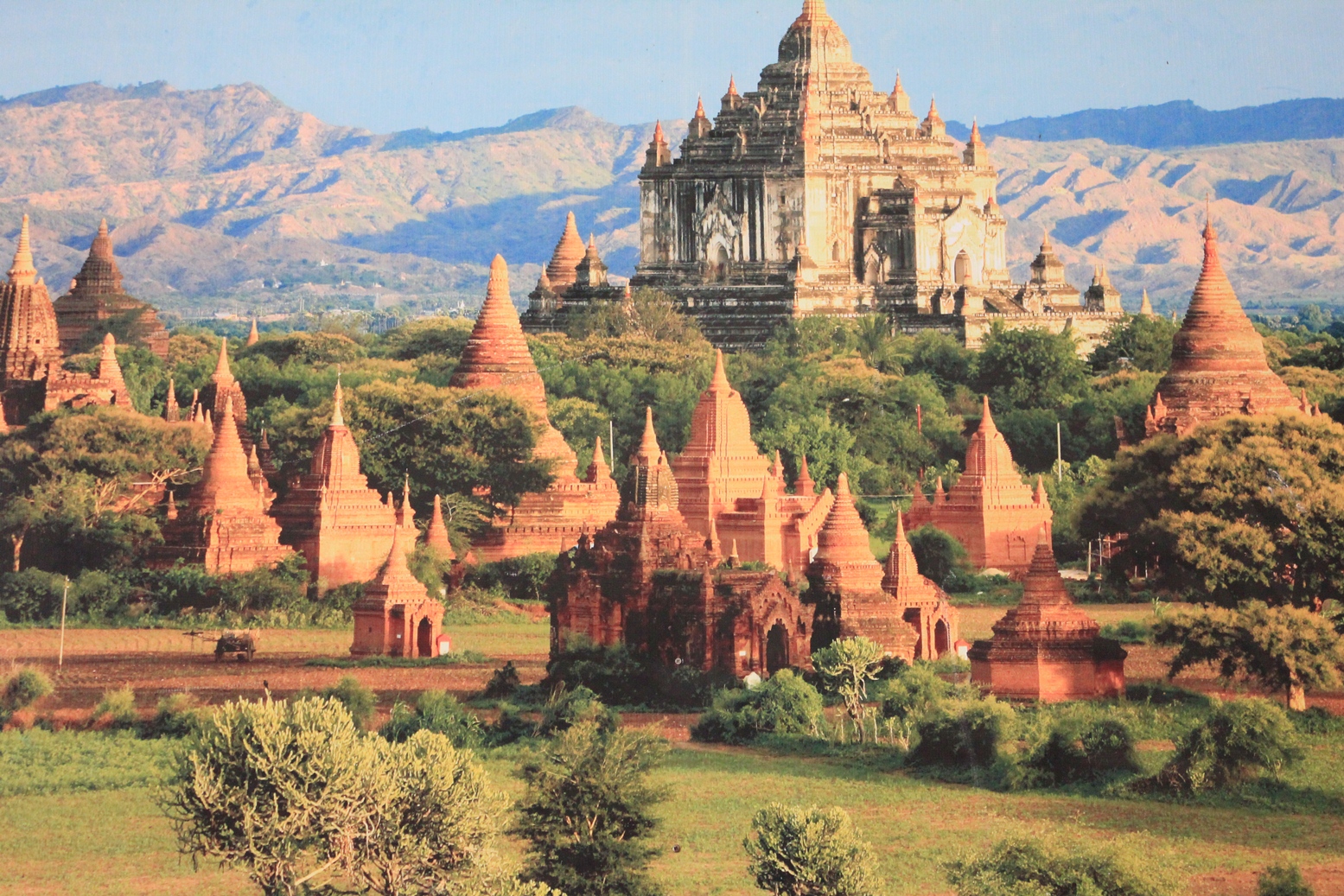